新產品焦點New Product Spotlight
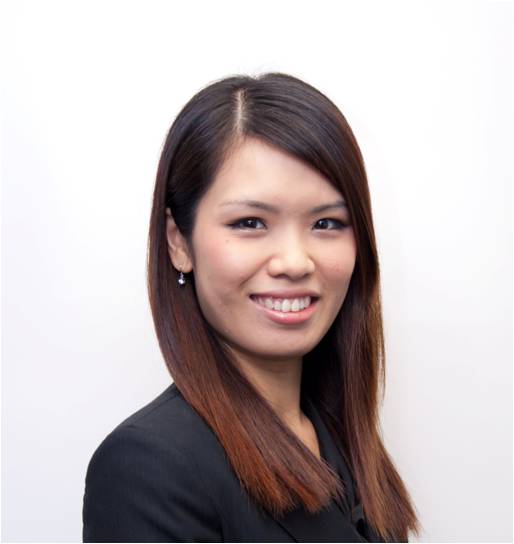 Joey Wong
產品拓展主任
Product Officer
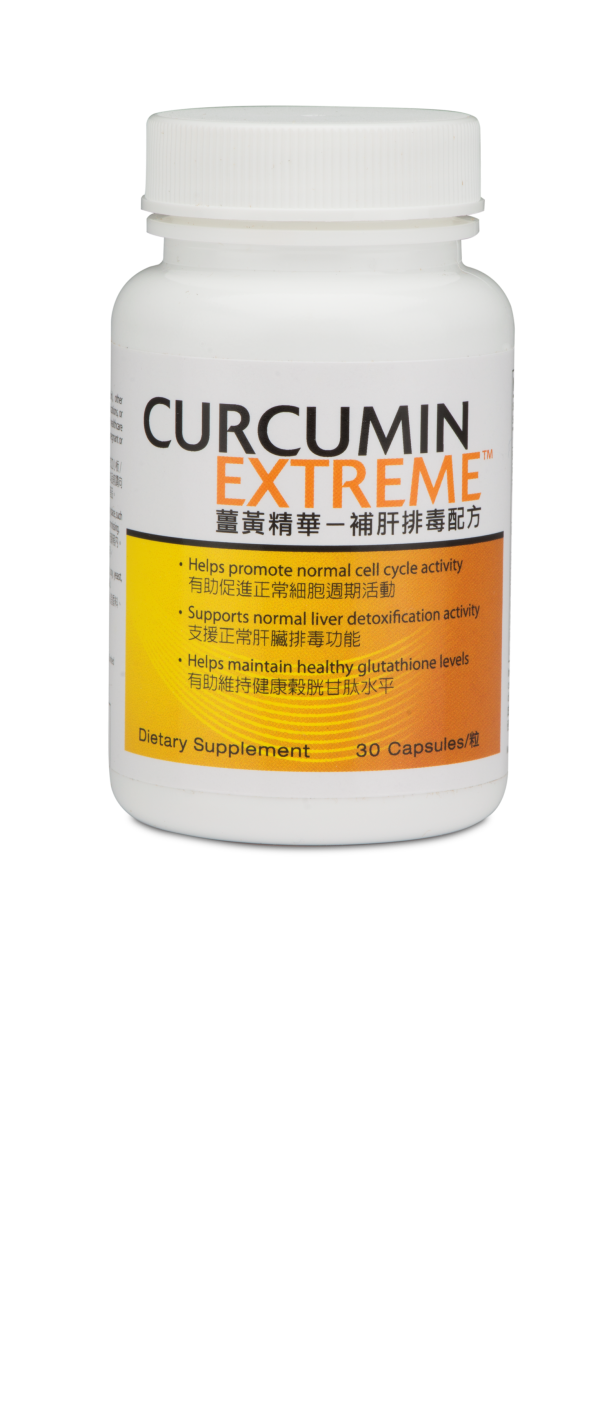 薑黃精華 ─補肝排毒配方Curcumin Extreme™
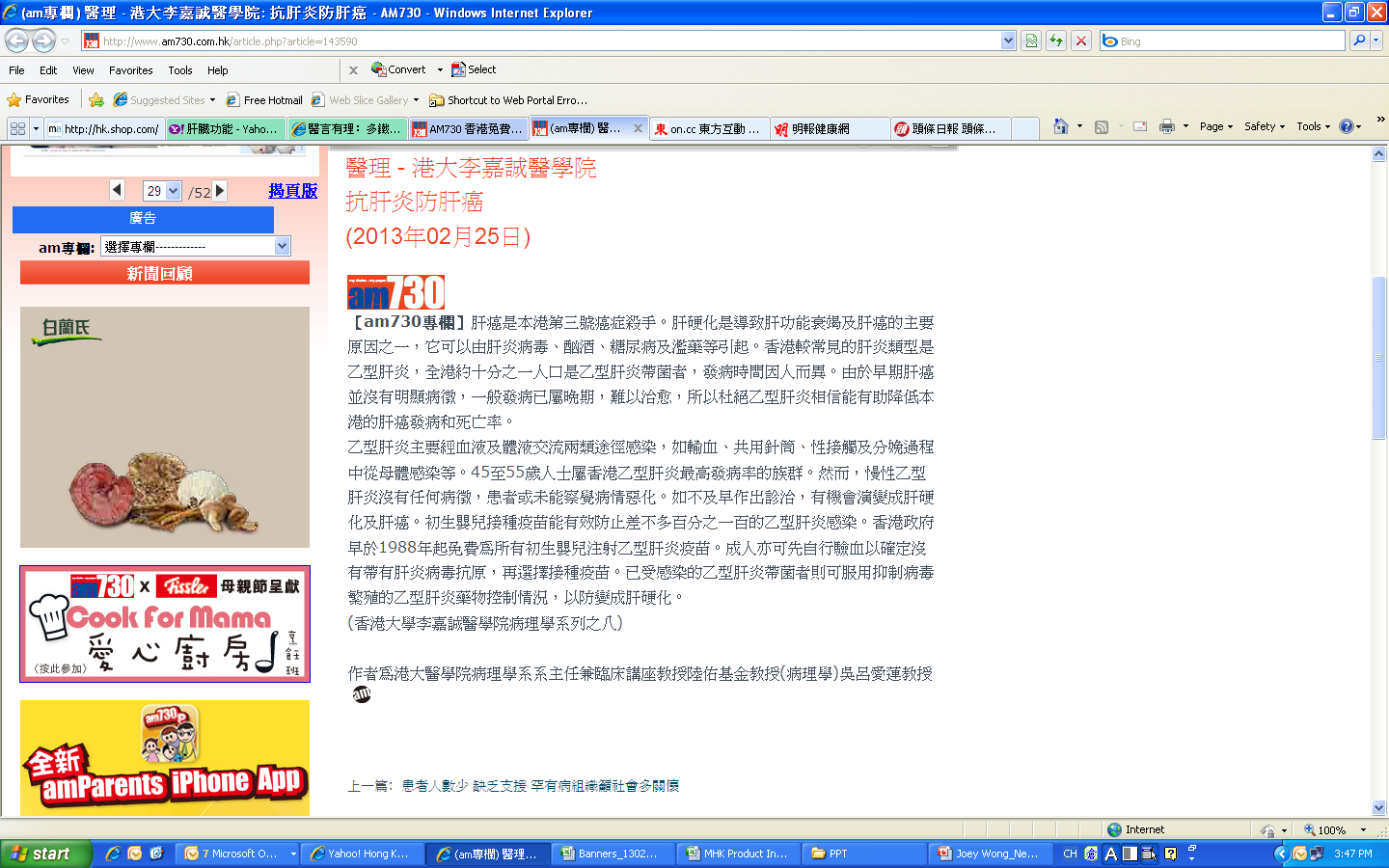 Liver Functions
The liver is a vital organ promoting metabolism.
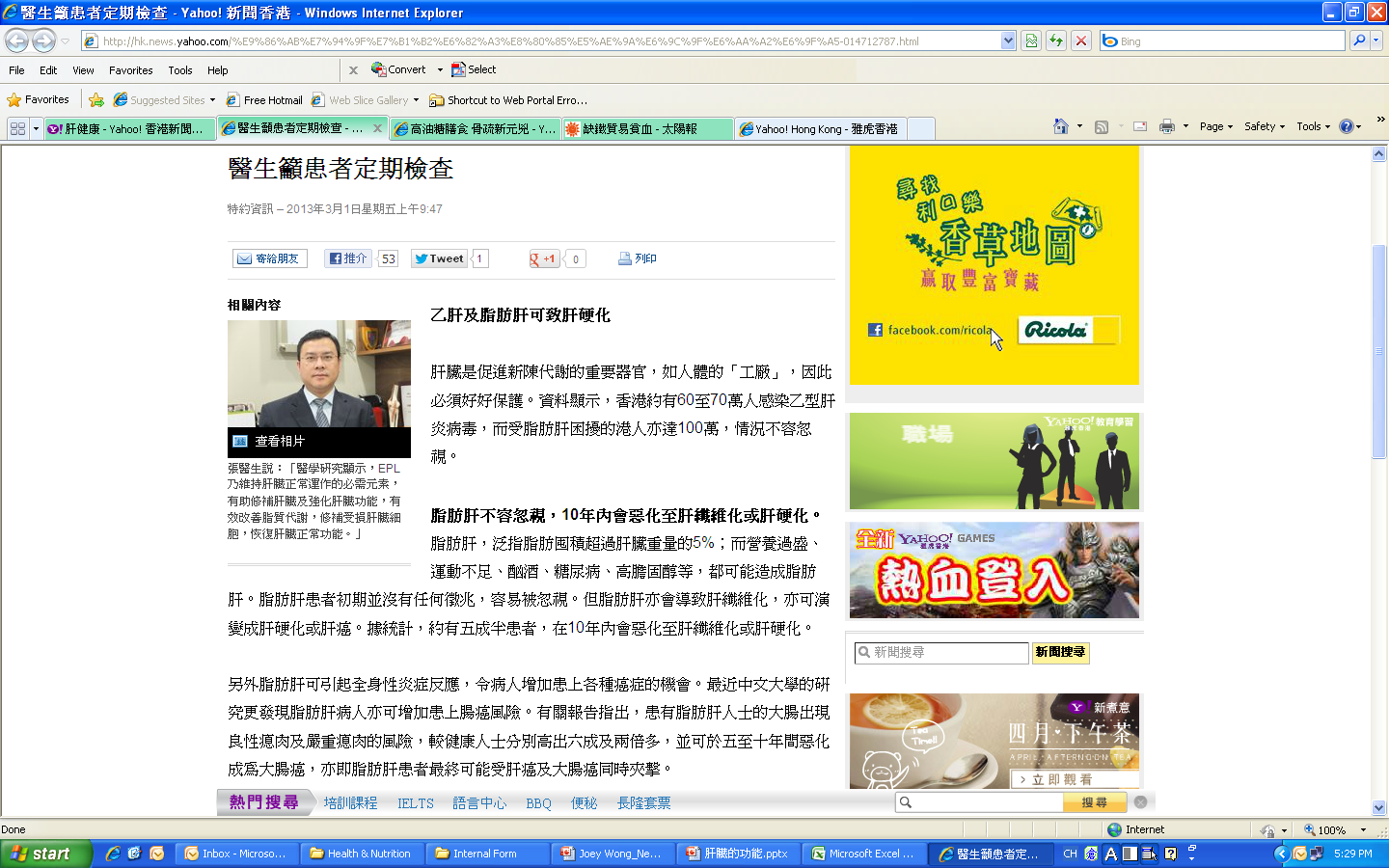 The liver is a vital organ that produces coagulation proteins.
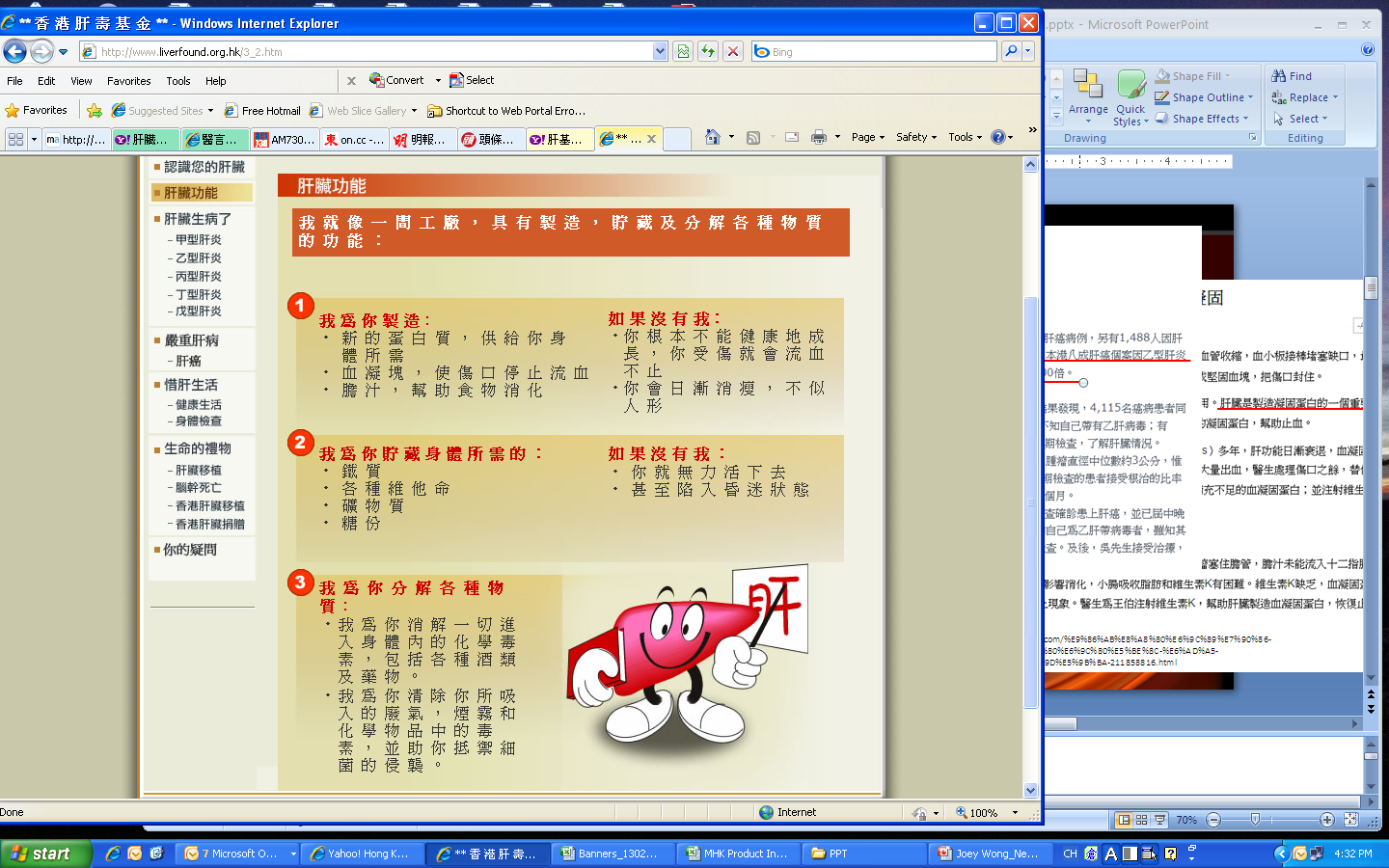 http://www.liverfound.org.hk/3_2.htm
薑黃獲廣泛研究
Produces:
-Protein
-Blood clotting factors
-Bile
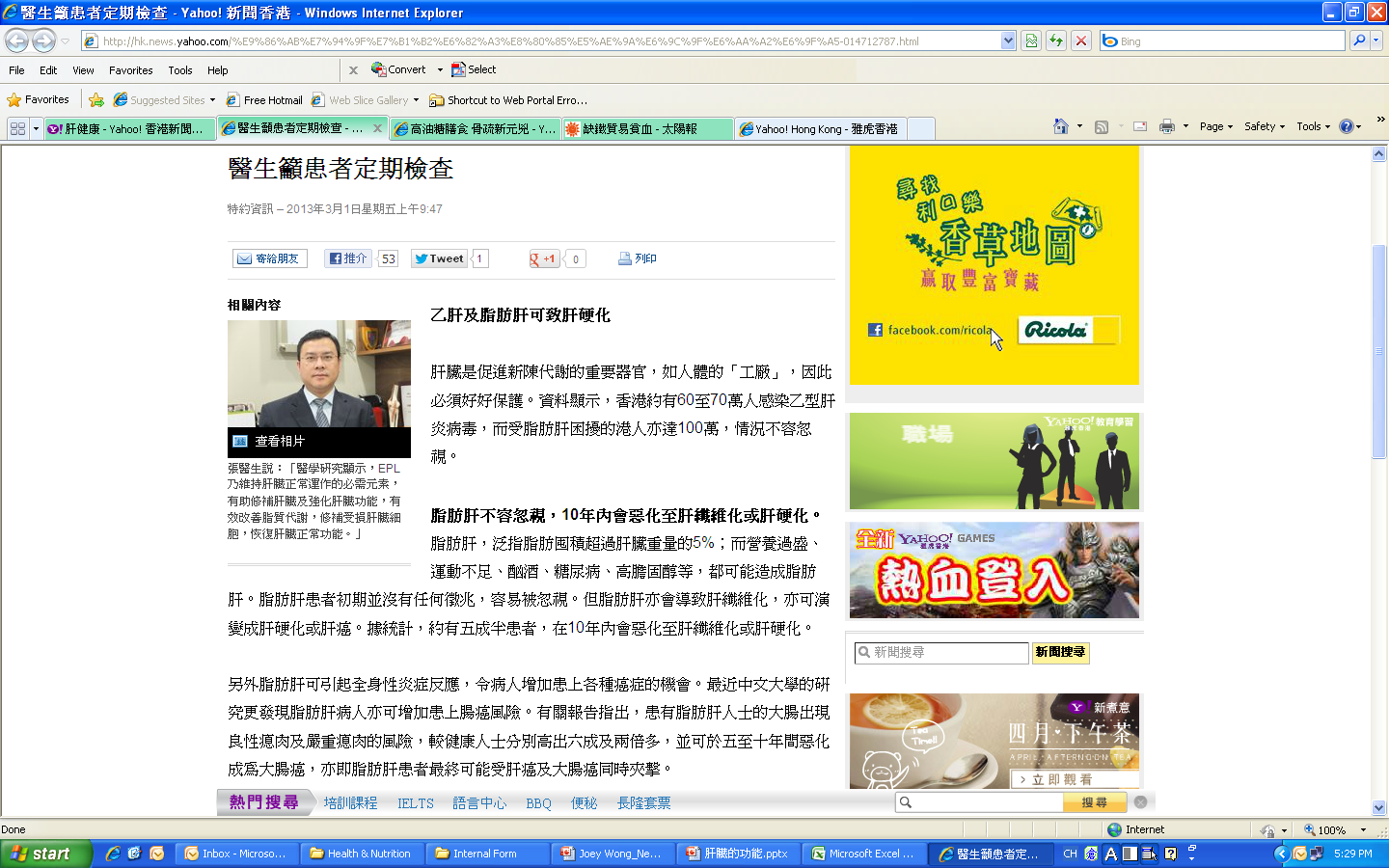 Without the liver:
- Blood can not clot and wounds won’t stop bleeding
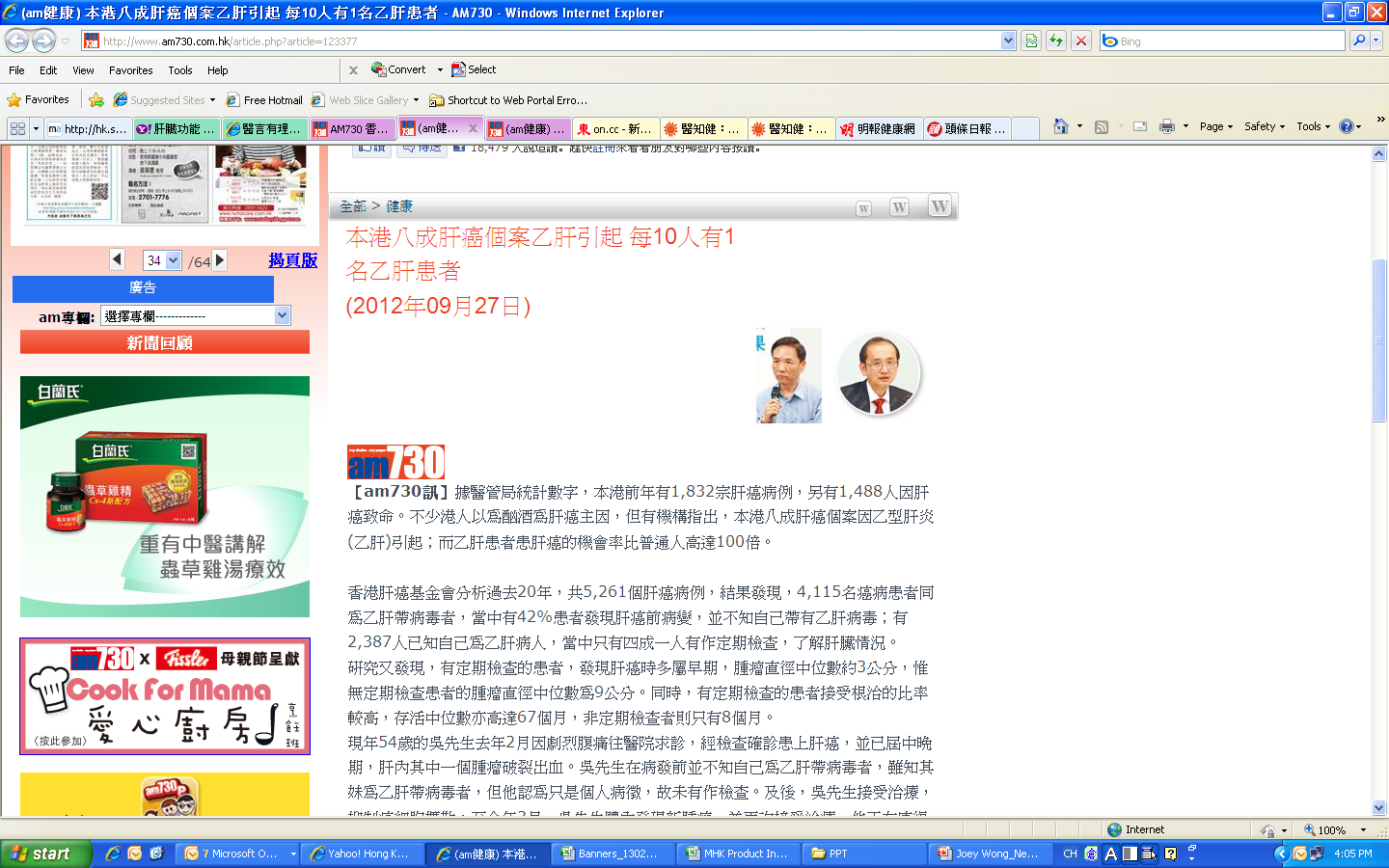 Curcumin has been widely studied
In HK, 600-700 thousands of people suffer from Hepatitis B. 1 million people have fatty liver disease.
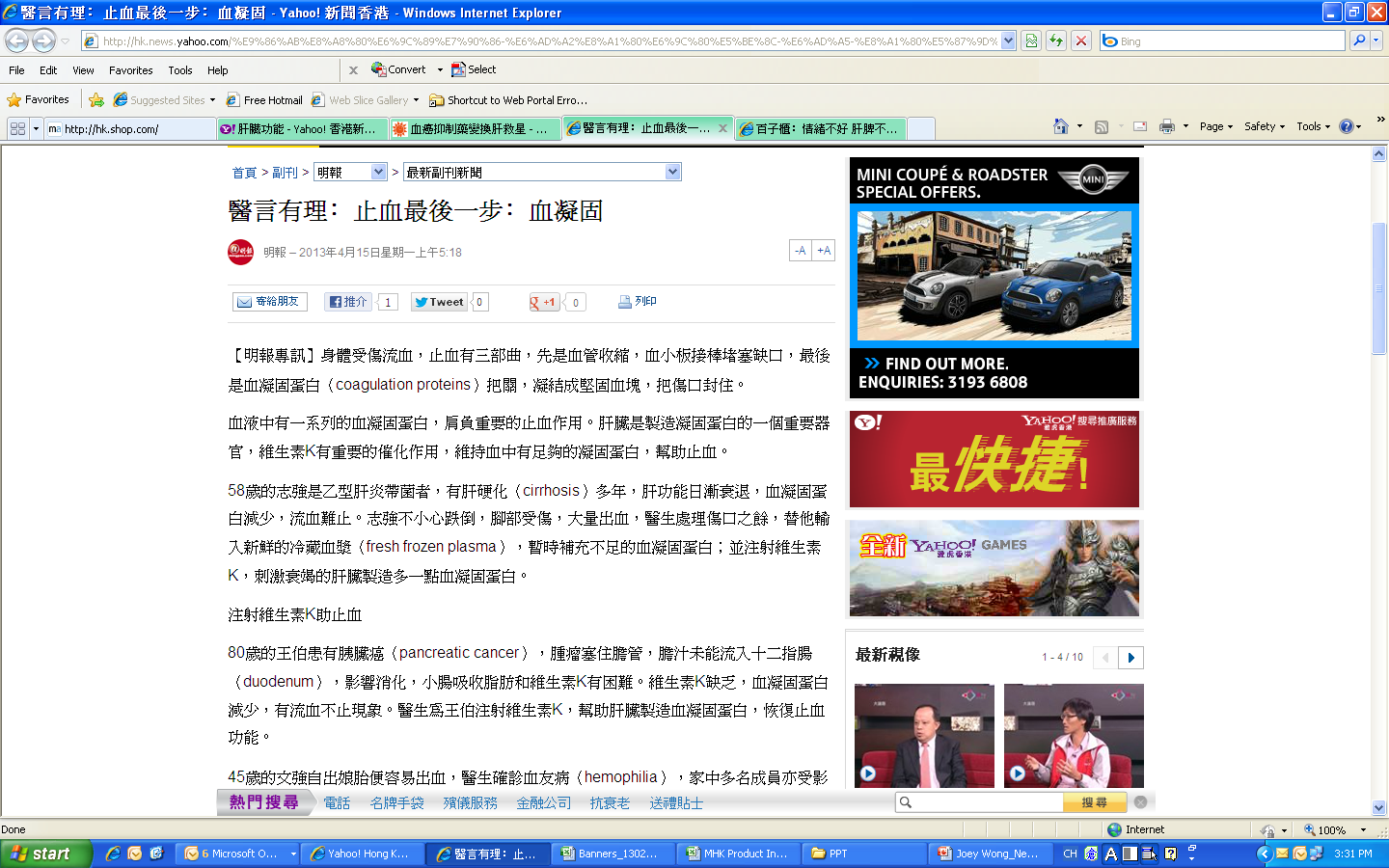 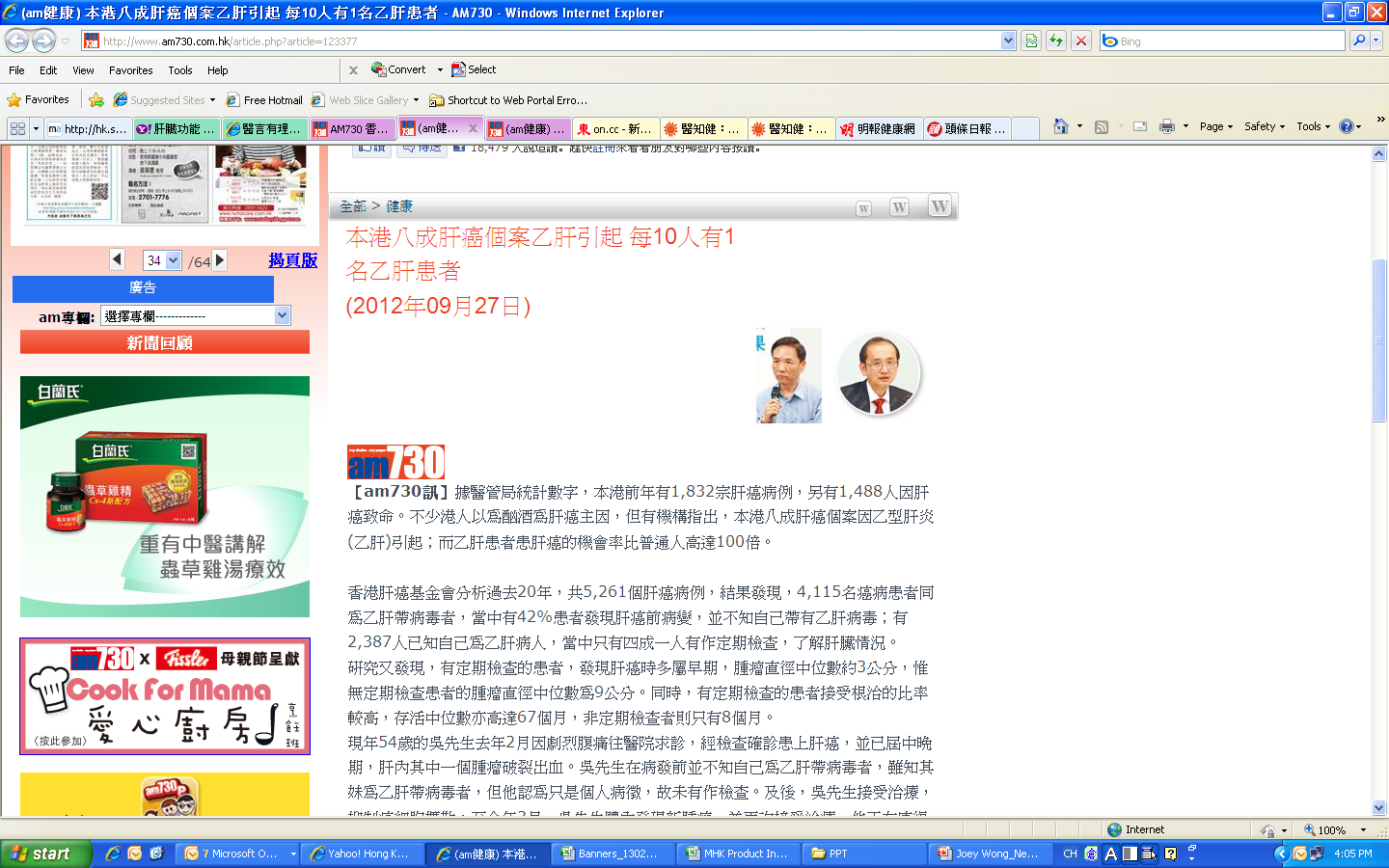 Stores:
-Iron
-Vitamins
-Minerals
-Sugars
Liver cancer is the no.3 cancer killer in HK.
The liver is vital to health and life
In HK, 80% liver cancer cases arise from Hepatitis B. The chance of Hepatitis B virus carriers getting liver cancer is 100 times higher.
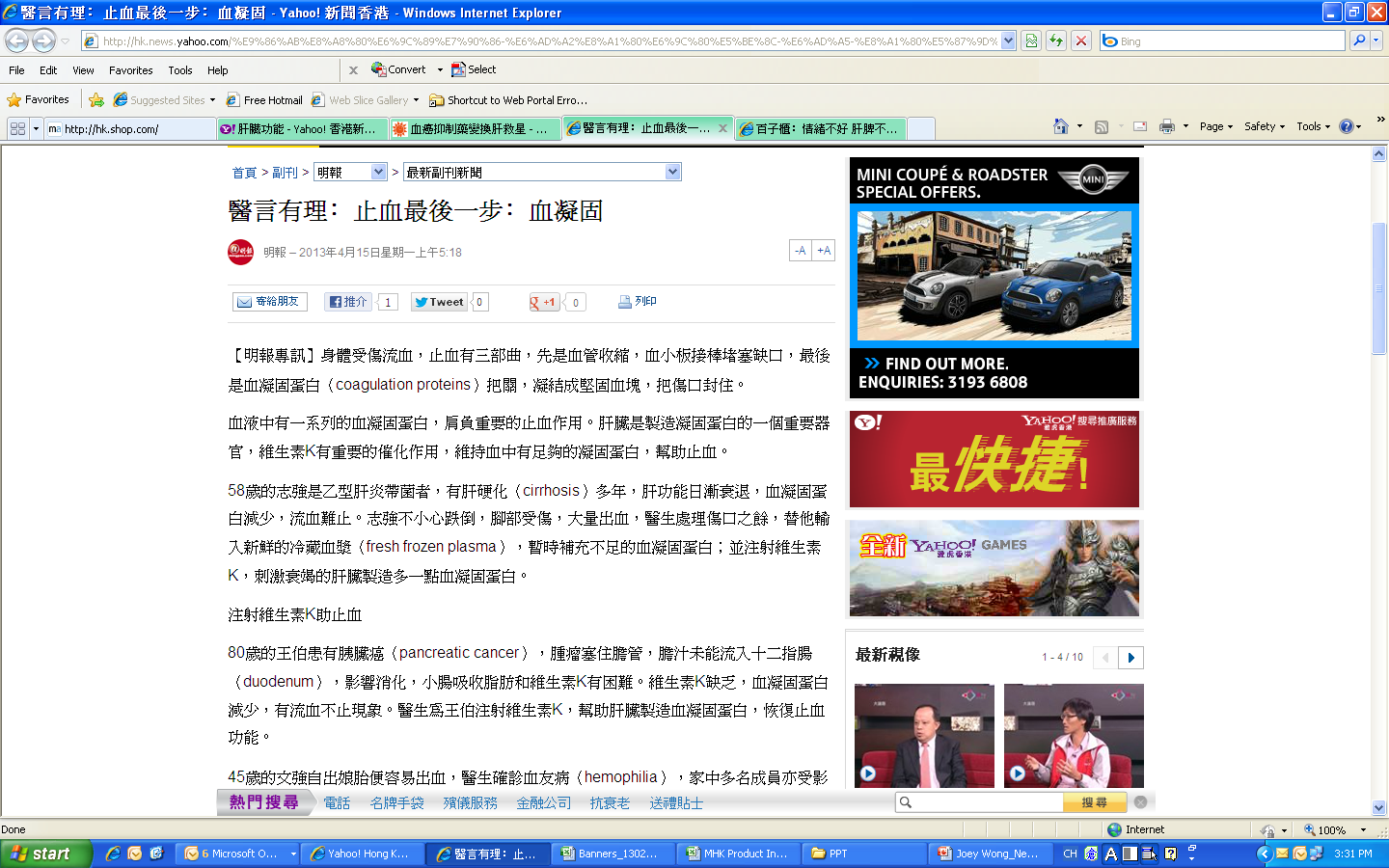 Around 1/10 people in HK are Hepatitis B virus carriers.
Breaks down:
-Chemical toxins (alcohol, medications)
http://www.am730.com.hk/article.php?article=143590
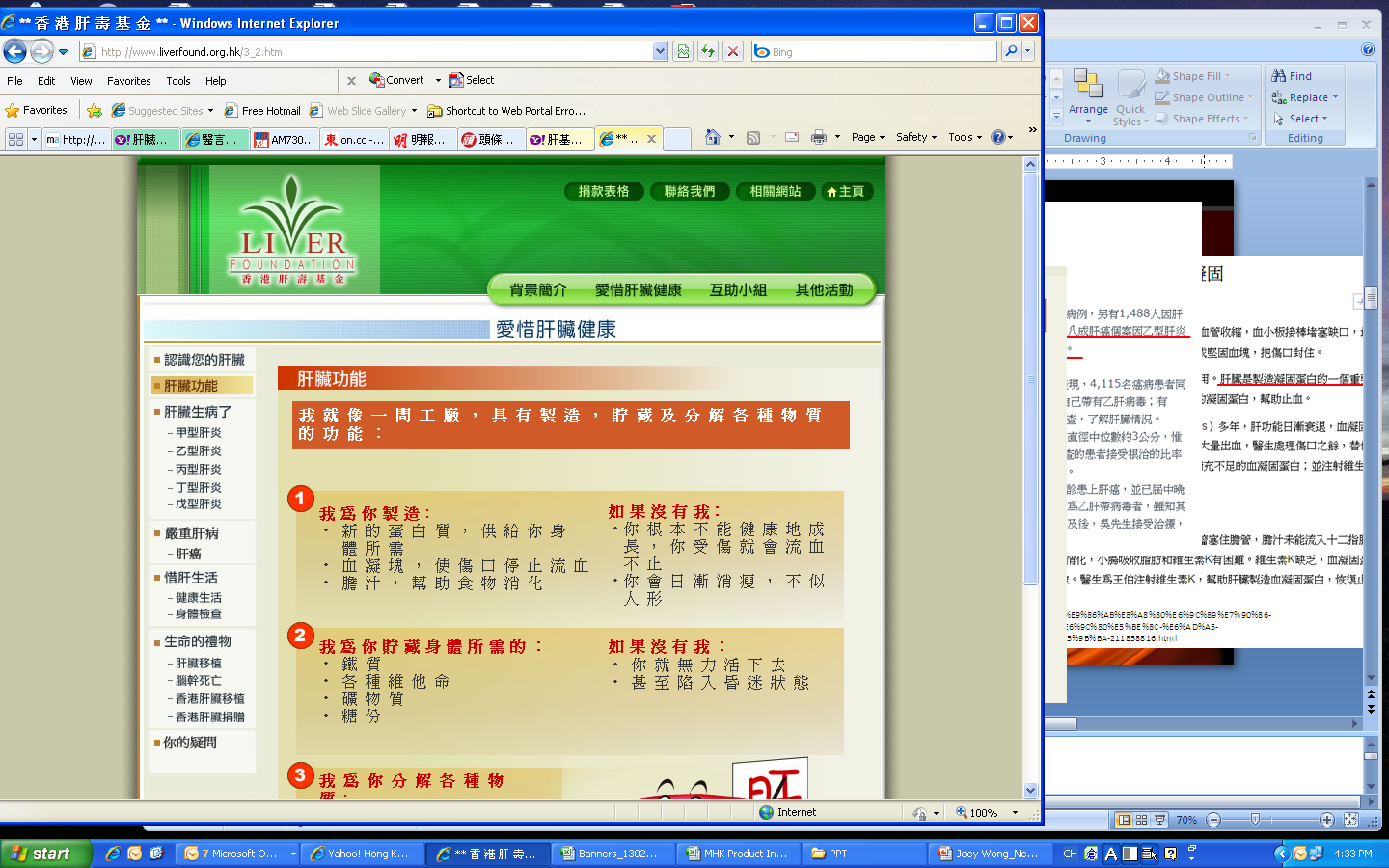 http://www.am730.com.hk/article.php?article=123377
http://hk.news.yahoo.com/%E9%86%AB%E8%A8%80%E6%9C%89%E7%90%86-%E6%AD%A2%E8%A1%80%E6%9C%80%E5%BE%8C-%E6%AD%A5-%E8%A1%80%E5%87%9D%E5%9B%BA-211858816.html
薑黃精華 ─ 補肝排毒配方Curcumin Extreme™
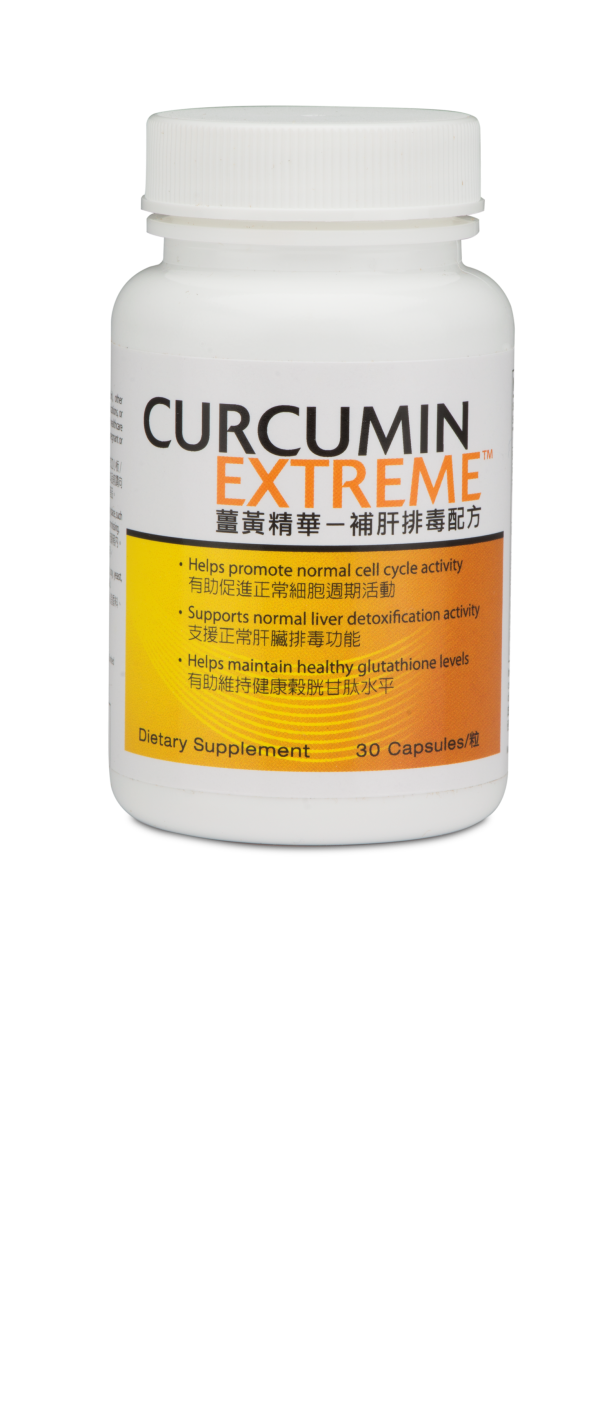 或支援肝臟健康 
有助維持細胞健康與完整 
有助維持健康的穀胱甘肽水平 
隨年紀增長支援認知健康 
提供抗氧化功能 

May support liver health 
Helps maintain cell health and integrity 
Helps maintain healthy glutathione levels 
Supports cognitive health as we age 
Provides antioxidant support
Code: HK13147    DC$254    SR$355  BV 24
主要成份Key Ingredients
薑黃素(BCM-95®) 
取自薑黃的生物活性成份
BCM-95®代表薑黃根的天然程度，是100%純天然及提供具更高生物可用性的薑黃素，帶來多方面的健康好處
西蘭花籽萃取物（6%蘿蔔硫素） 
硒（甲硒胺酸）

Curcumin (BCM-95®) 
Represents the natural spectrum of turmeric rhizome
It is 100% natural and delivers a more bioavailable curcumin for a variety of health benefits
Broccoli Seed Extract (6% Sulphoraphanes) 
Selenium (Selenomethionine)
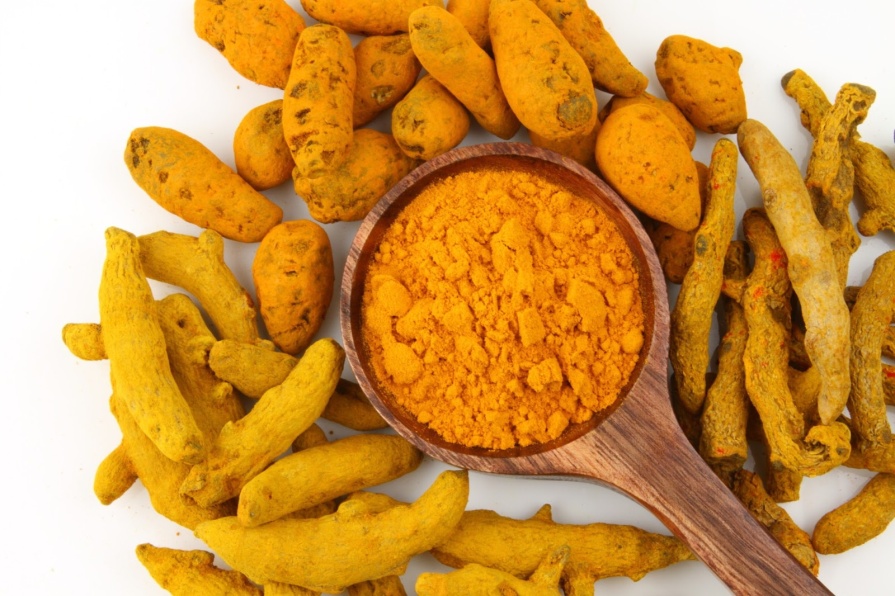 薑黃精華 ─ 補肝排毒配方的市場比較  
Curcumin Extreme™ Product Comparison
Isotonix®基本營養組合Isotonix® Daily Essentials Kit
高效營養組合
Optimal Wellness Kit
助你建立健康的基礎
Helping You Form A Healthy Foundation
要擁有最佳的健康，由基本營養開始！
Optimal Health Starts with a Solid Foundation!
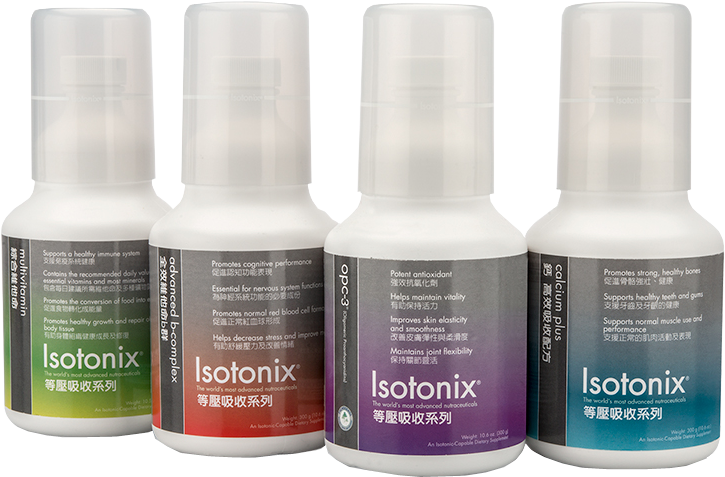 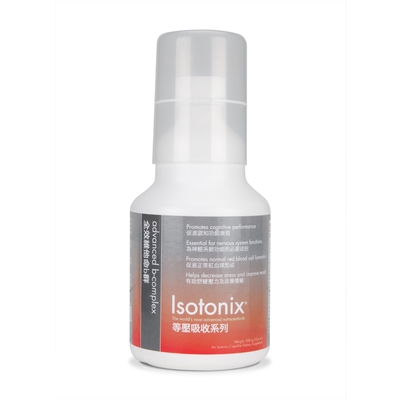 Code: HK6475    DC$790    SR$1,100    BV 65
Code: HK6475    HK$820    SR$600    BV 50
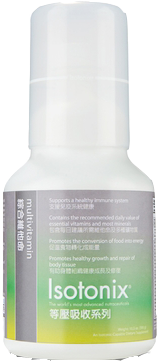 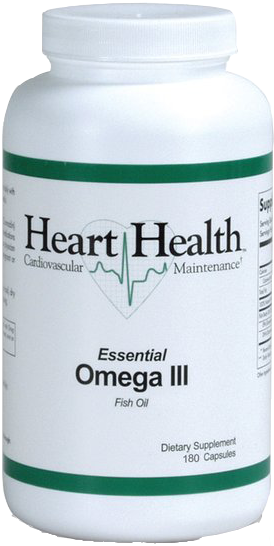 組合比較 Kit Comparison
Isotonix® 
健將配方
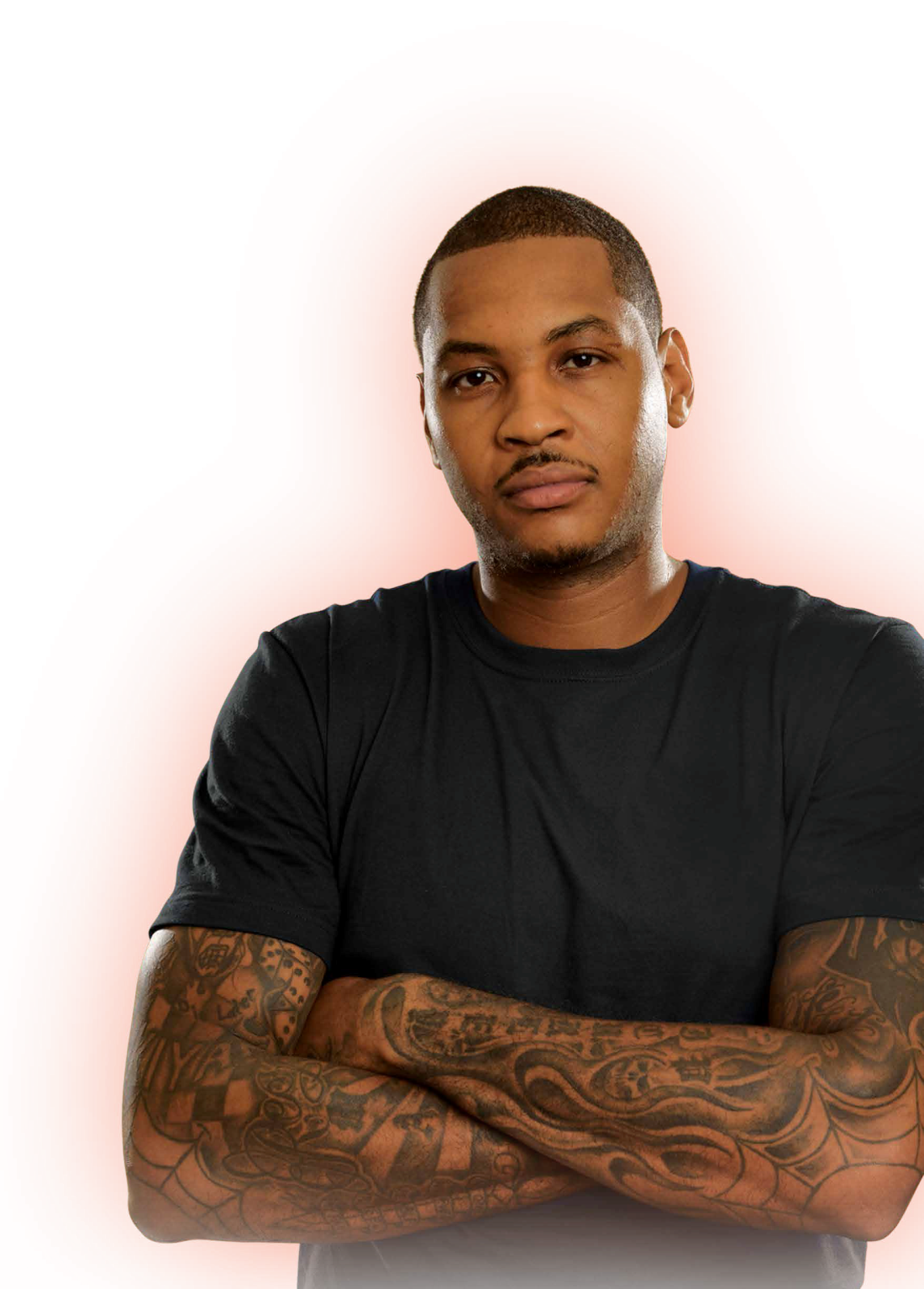 CHAMPION BLEND
plus
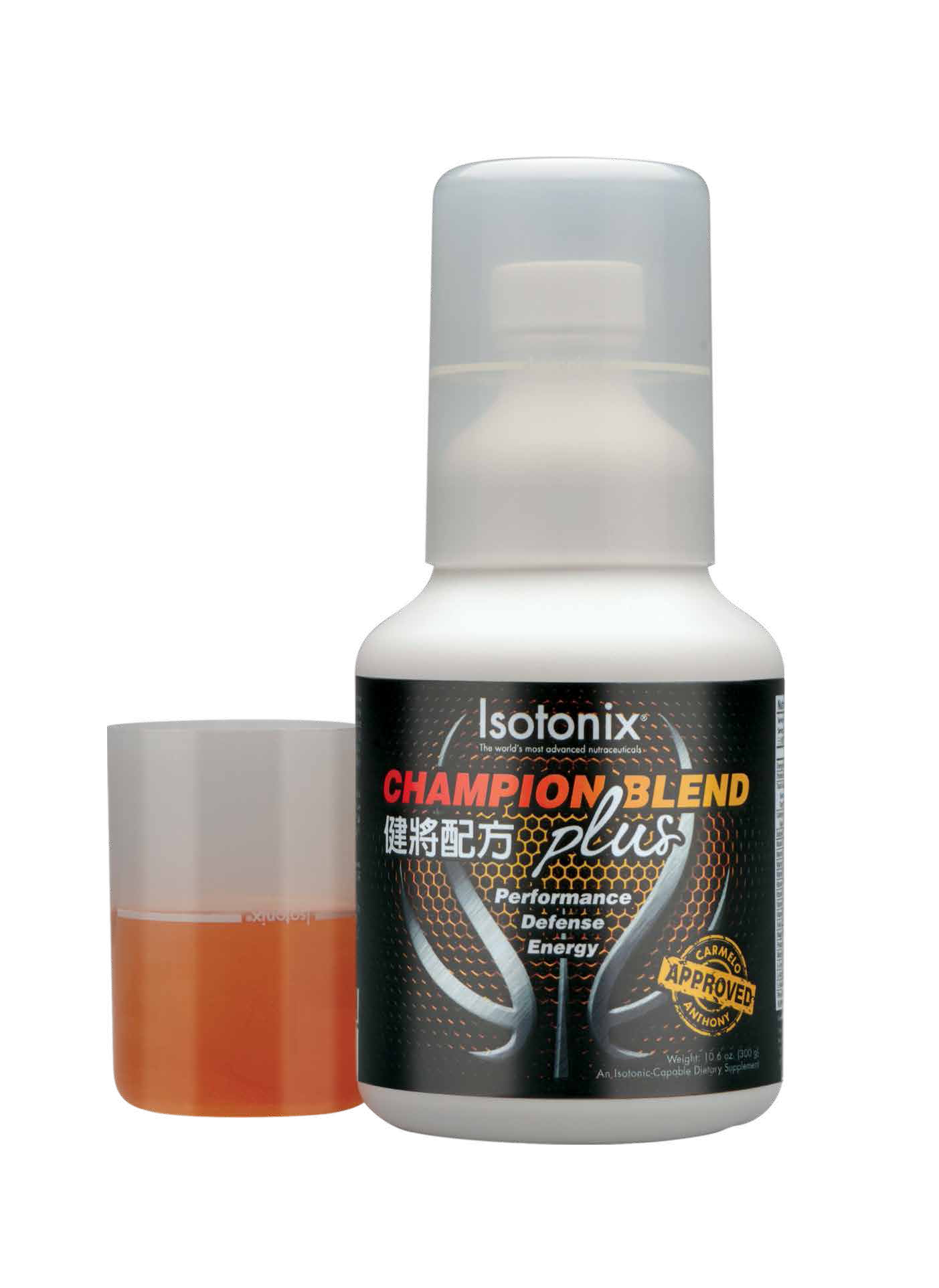 籃球巨星Carmelo Anthony
Basketball Superstar Carmelo Anthony
[Speaker Notes: In total there are nine essential amino acids, but, BCAAs account for 35% of all the essential amino acids found within muscle protein.  They are needed for protein building and can be metabolised and used as an energy source during aerobic exercise.  BCAAs are present in all protein rich foods, but are found in the greatest amounts in red meat and dairy products.  Whey protein contains particularly high levels of BCAAs.

A reduction in the amount of muscle breakdown, improved preservation of muscle glycogen stores, improved immune health, and a possible improvement in endurance performance.  Therefore anyone who trains intensively, wants to recover more quickly from training, increase lean muscle size, reduce muscle soreness, and improve endurance performance may benefit from BCAAs.http://extremebiosciences.com/index.php/nutritional-ingredient-review/72-branch-chain-amino-acids-bcaas

碧容健®松樹皮萃取物
超強抗氧化能力
抗炎功效
速溶支鏈氨基酸
對肌肉成長、保留肌肉非常重要
活性維他命B
提升能量
促進心血管健康
維他命C
促進正常的膽固醇水平和血壓
促進免疫健康
維他命D3
促進骨骼正常形成與生長
促進免疫健康]
主要成份Key Ingredients
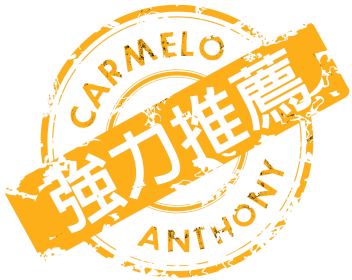 碧容健®松樹皮萃取物
速溶支鏈氨基酸
活性維他命B
維他命C
維他命D3

Pycnogenol®
Instantized Branch Chain Amino Acids
Activated B Vitamins 
Vitamin C
Vitamin D3
Code: HK13989    DC$412    SR$580    BV 40
[Speaker Notes: In total there are nine essential amino acids, but, BCAAs account for 35% of all the essential amino acids found within muscle protein.  They are needed for protein building and can be metabolised and used as an energy source during aerobic exercise.  BCAAs are present in all protein rich foods, but are found in the greatest amounts in red meat and dairy products.  Whey protein contains particularly high levels of BCAAs.

A reduction in the amount of muscle breakdown, improved preservation of muscle glycogen stores, improved immune health, and a possible improvement in endurance performance.  Therefore anyone who trains intensively, wants to recover more quickly from training, increase lean muscle size, reduce muscle soreness, and improve endurance performance may benefit from BCAAs.http://extremebiosciences.com/index.php/nutritional-ingredient-review/72-branch-chain-amino-acids-bcaas

碧容健®松樹皮萃取物
超強抗氧化能力
抗炎功效
速溶支鏈氨基酸
對肌肉成長、保留肌肉非常重要
活性維他命B
提升能量
促進心血管健康
維他命C
促進正常的膽固醇水平和血壓
促進免疫健康
維他命D3
促進骨骼正常形成與生長
促進免疫健康]
Isotonix® 健將配方
CHAMPION BLEND
plus
表現 – 速溶支鏈氨基酸保留肌肉，有助提升運動表現
防禦 – 強效抗氧化物的碧容健®有助對抗自由基，促進最理想的免疫功能
能量 – 多種活性維他命B可更快被人體利用，因而提升效用

Performance – Instantized Branch Chain Amino Acids promote muscle retention and help benefit the performance of active adults
Defense – Antioxidant Pycogenol® helps combat free radicals and promote optimal immune functions
Energy – Activated B vitamins are more readily processed by the body and thereby increase their effectiveness
集表現、防禦、能量於一身 ─ 健將之選
Performance, Defense, Energy – 
the perfect recipe of champions
快速起步套裝
Fast Start Program
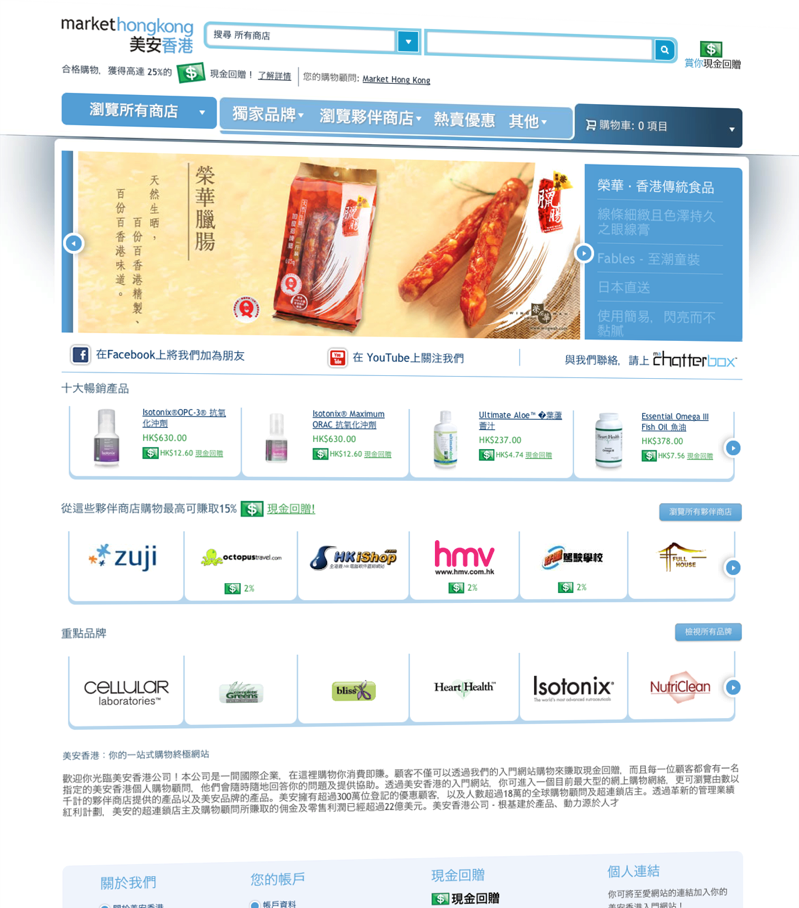 只需HK$3,237即可開展事業
Start your business for only HK$3,237
超過OVER
HK$5,000的價值VALUE
免費送貨
Free Delivery
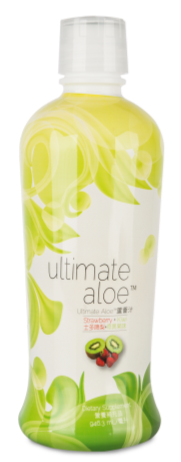 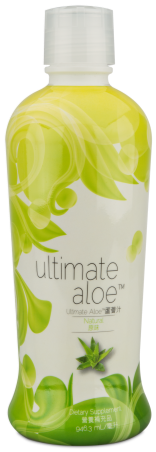 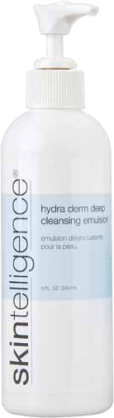 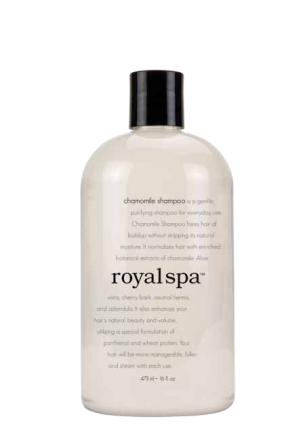 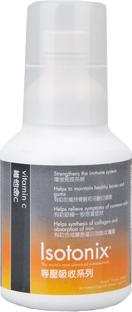 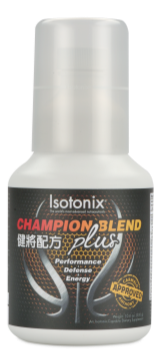 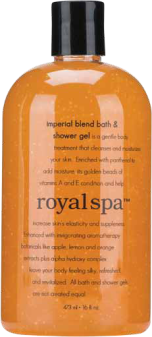 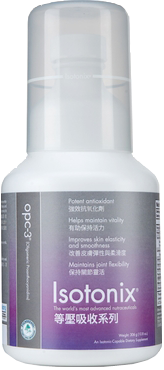 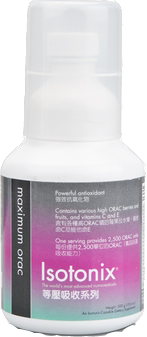 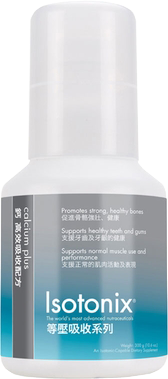 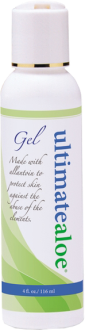 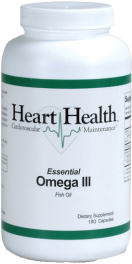 包括
HK.SHOP.COM網站‧超連鎖™店主資格（300BV及3個商業發展中心）
入門資料套裝‧美安香港精選產品套裝‧事業建立支援工具
CONTAINS
HK.SHOP.COM website ∙ UnFranchise™ Business (300 BV & 3 BDCs)
Subscription Kit with selected mhk brands ∙ Business-building materials
Isotonix®資料冊Isotonix® Booklet
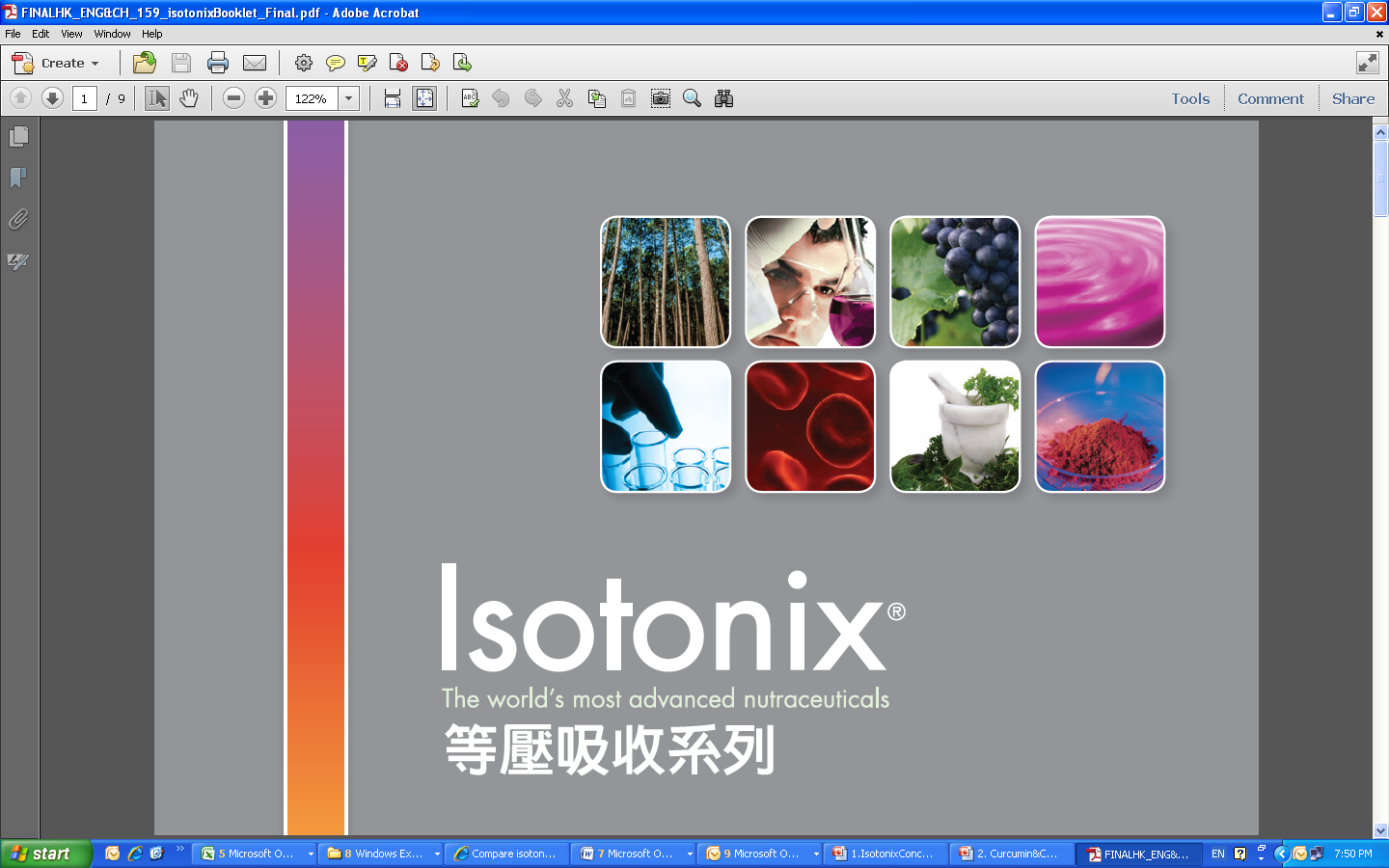 Isotonix®資料冊Isotonix® Booklet
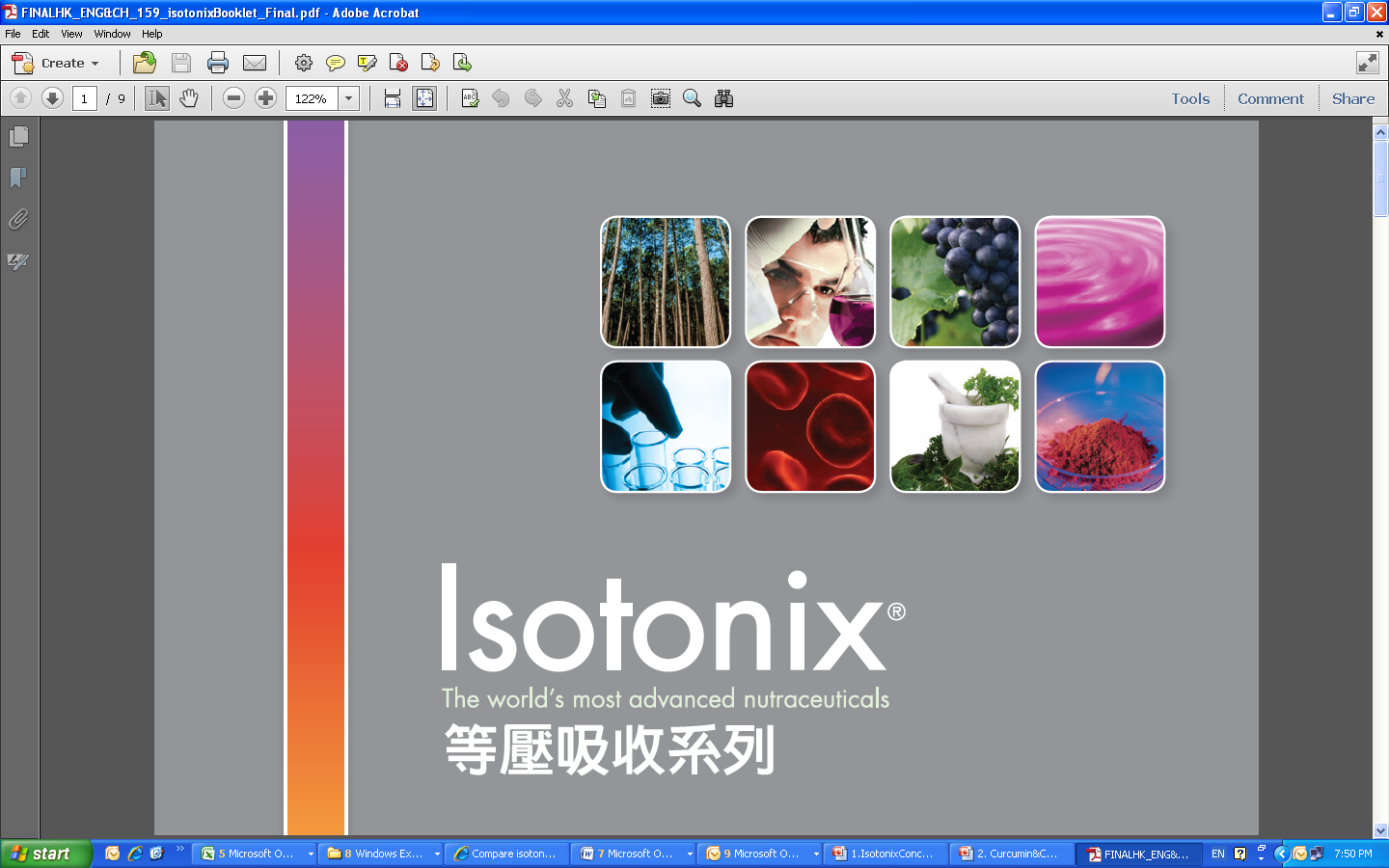 提供
Isotonix的科學原理
產品特性、優勢和好處
針對性的配方

Provides
Science behind Isotonix
Product features, advantages and benefits
Specialized formulation
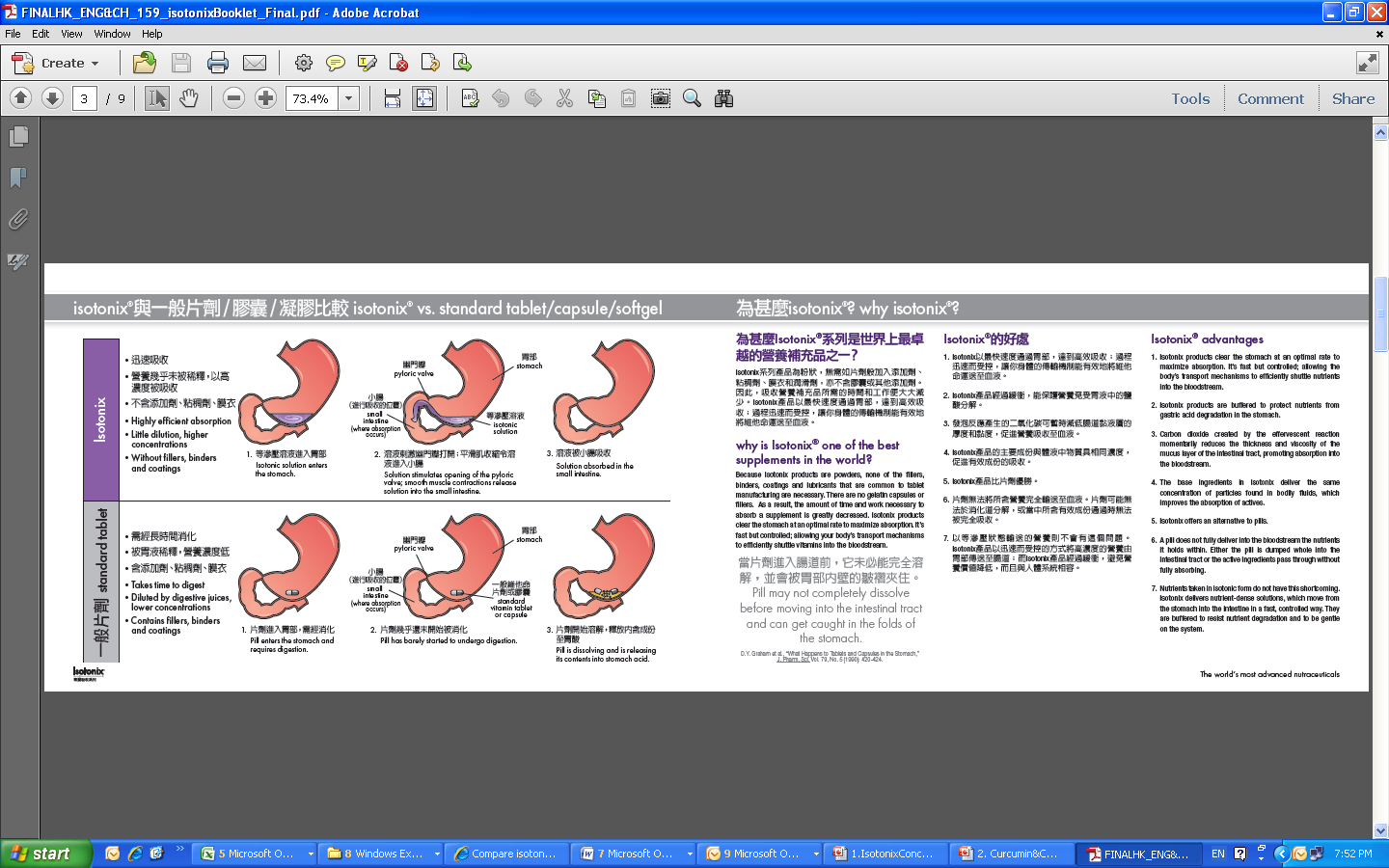 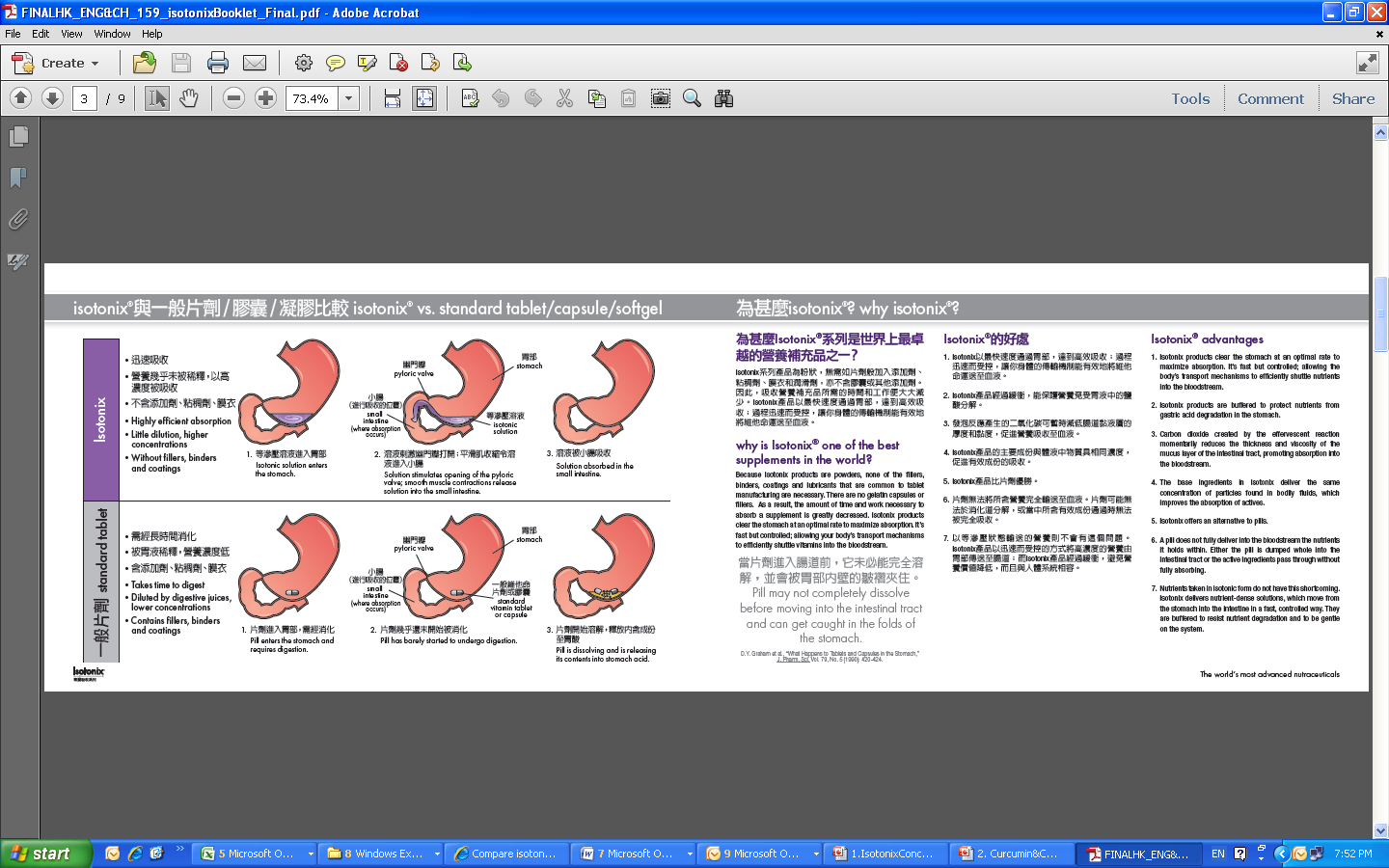 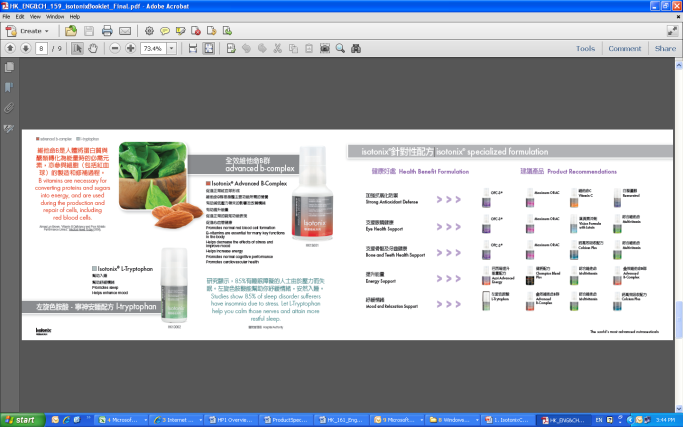 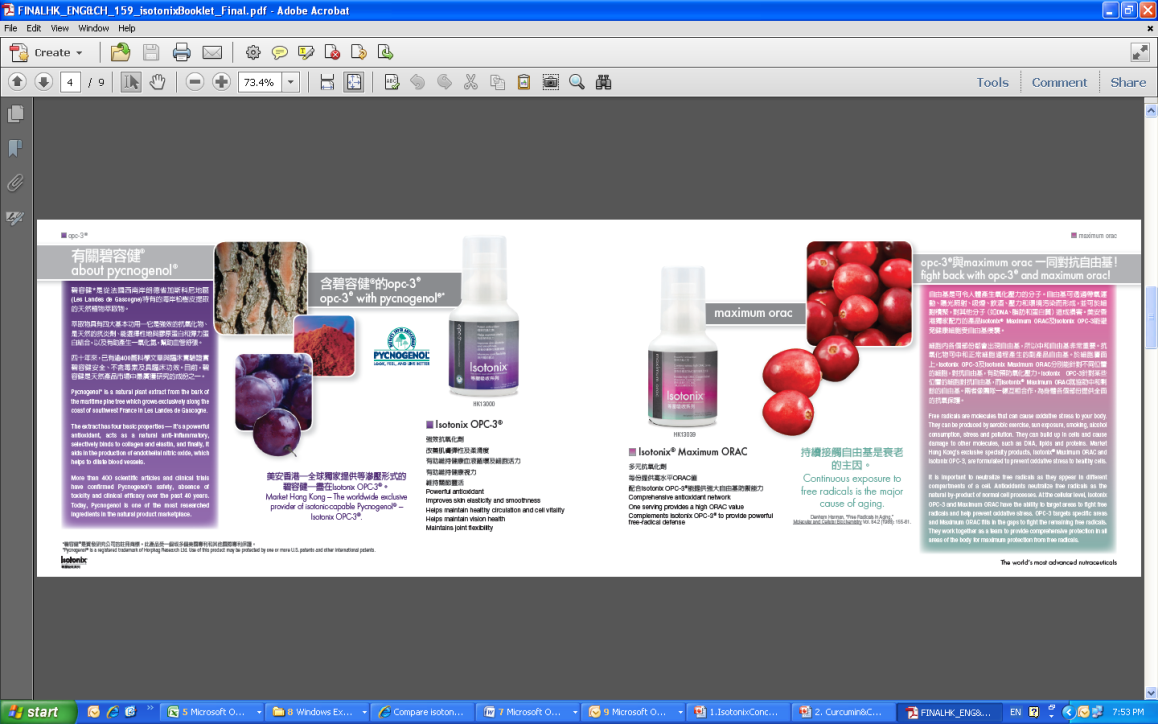 Code: HK161   DC$50
(10本裝/ Pack of 10)
Isotonix®的科學原理The Science behind Isotonix
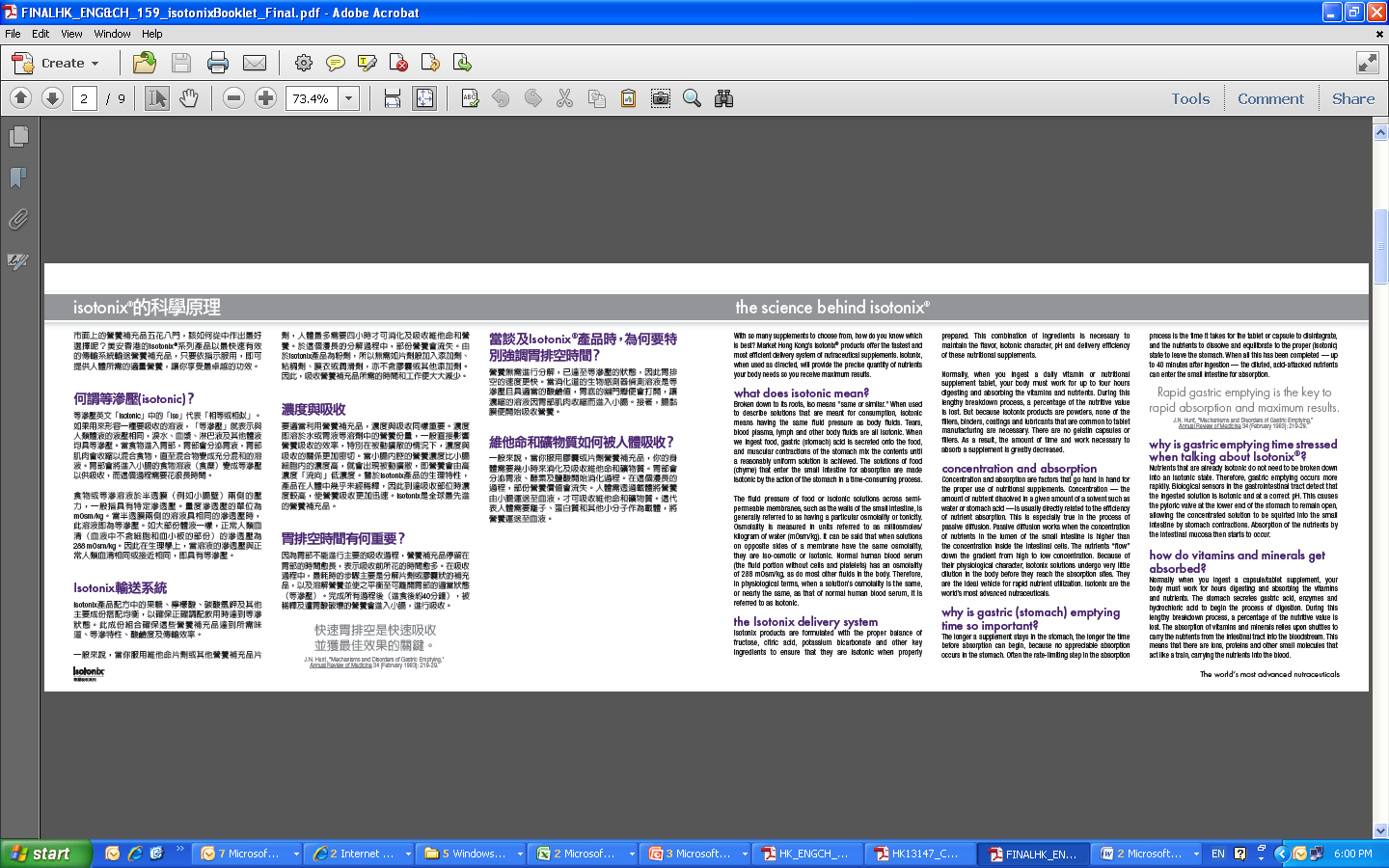 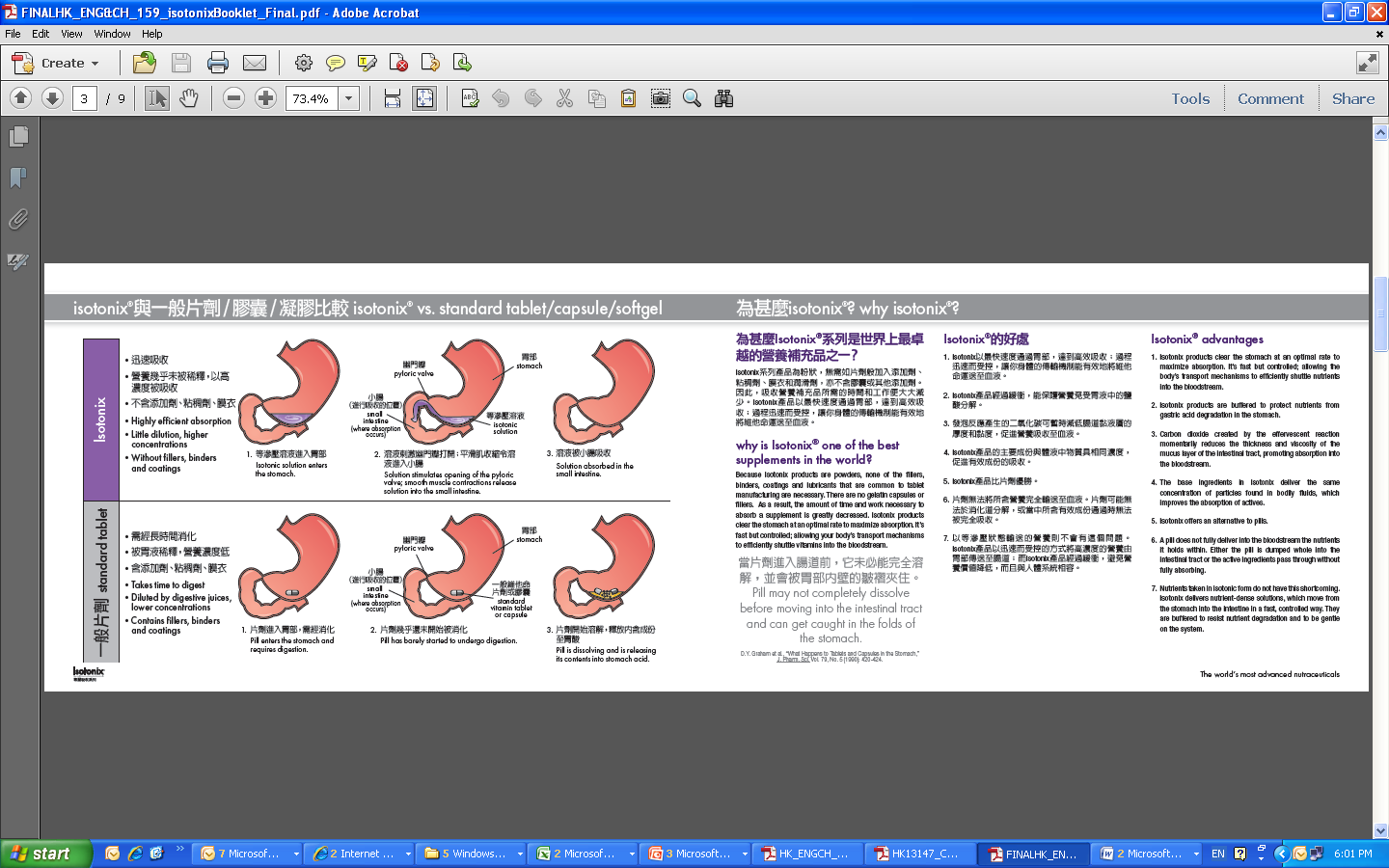 產品特性Product Properties
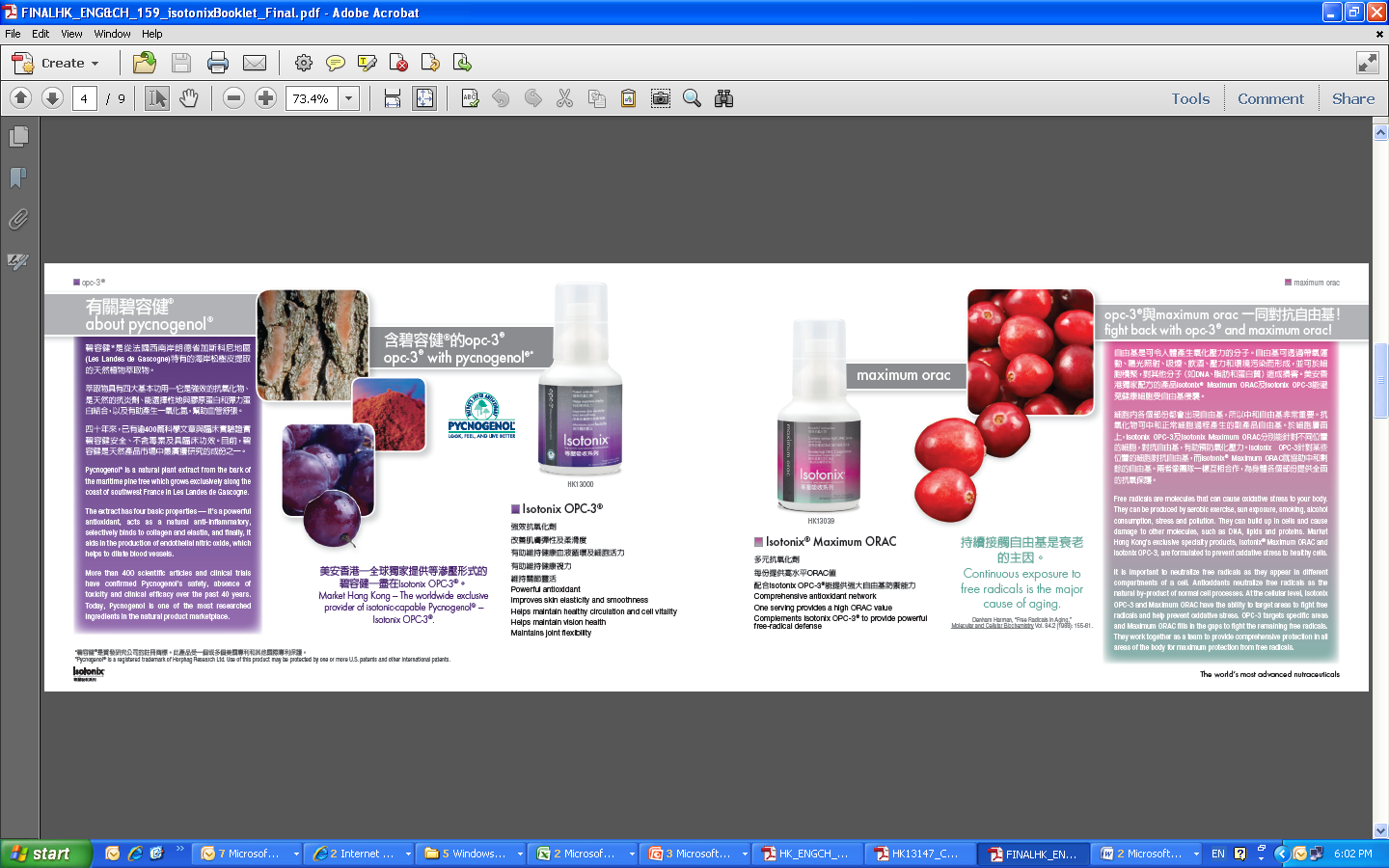 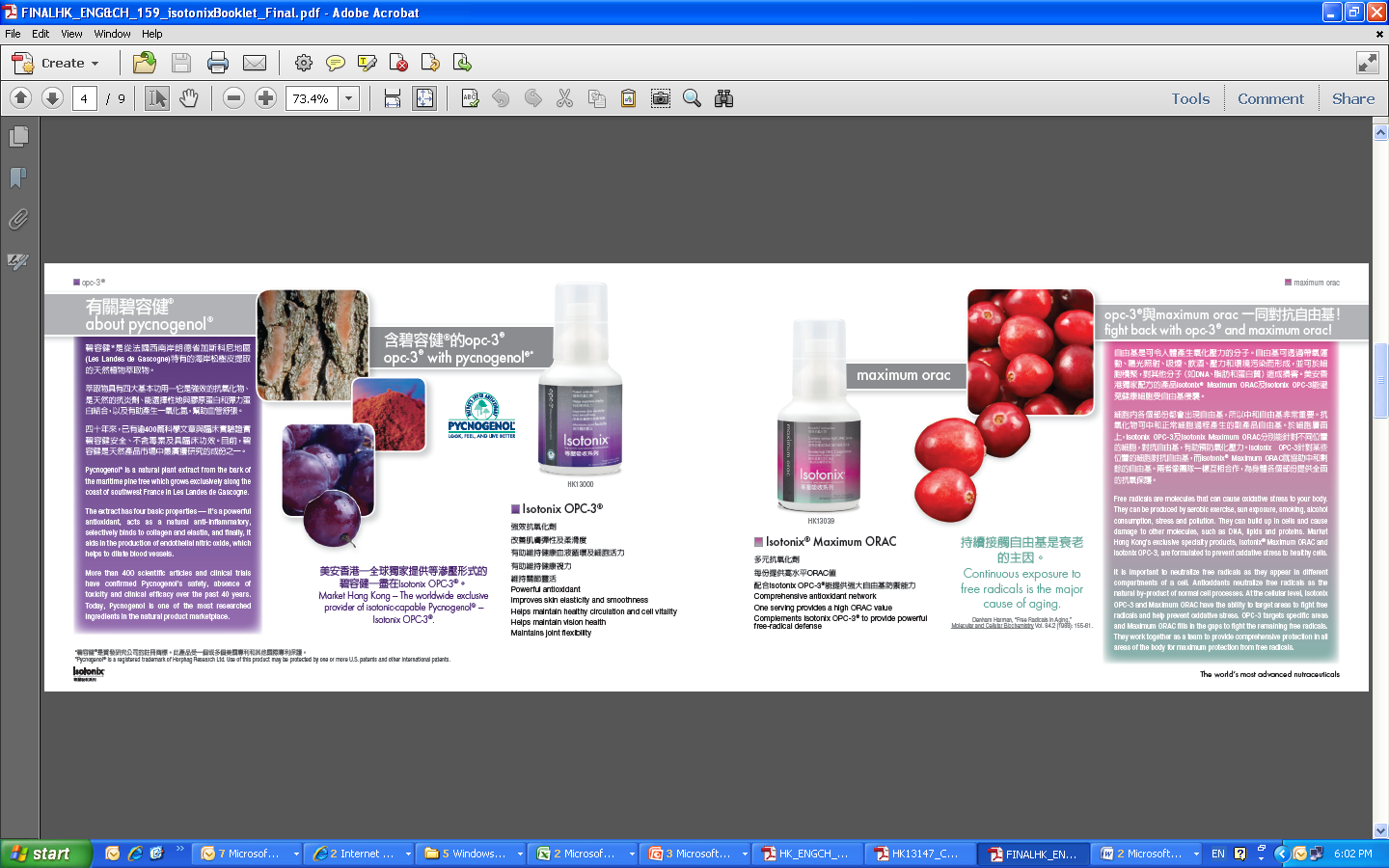 針對性的配方Specialized Formulation
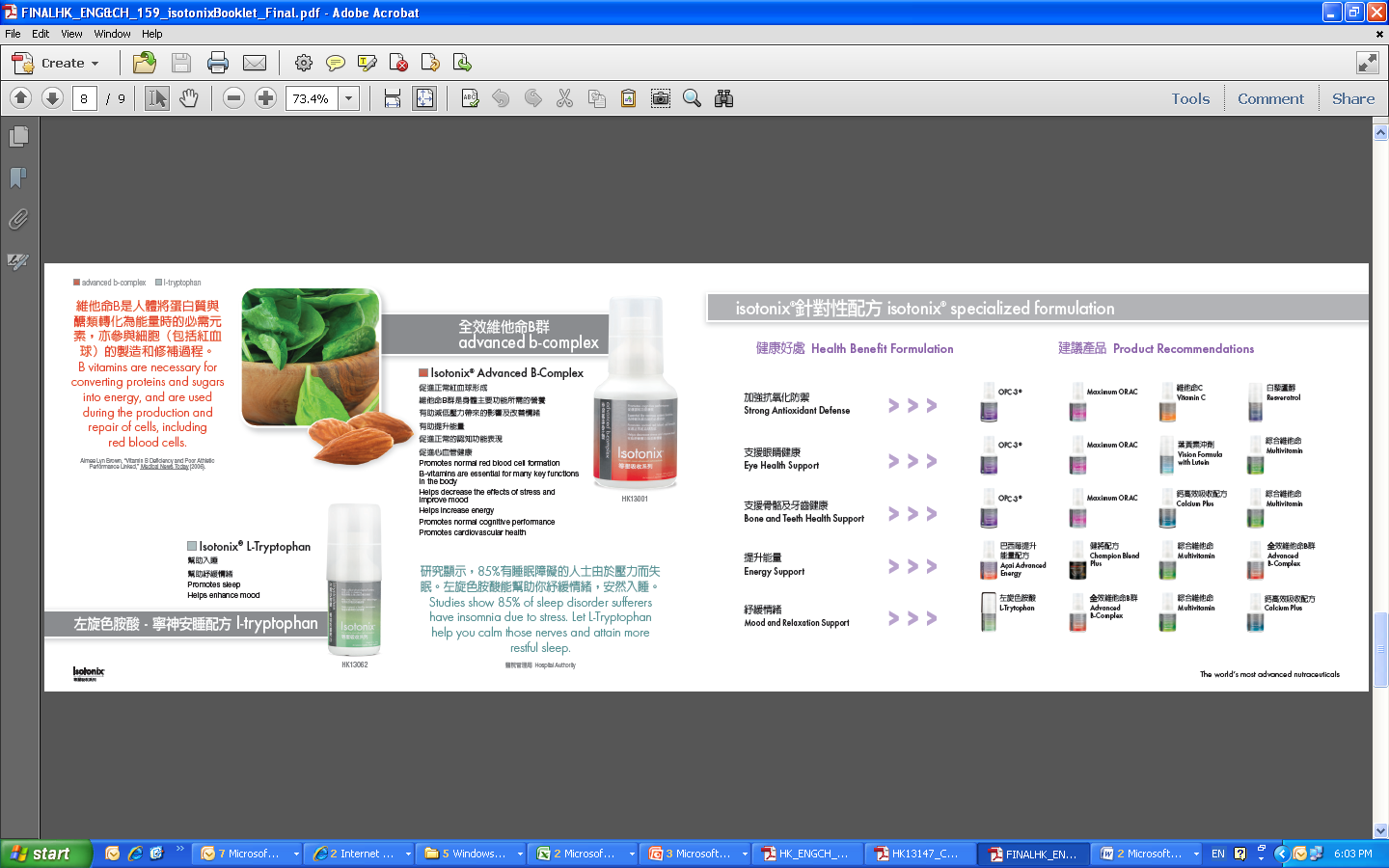